SIG Online ToolFor Transformation Model
www.centerii.org
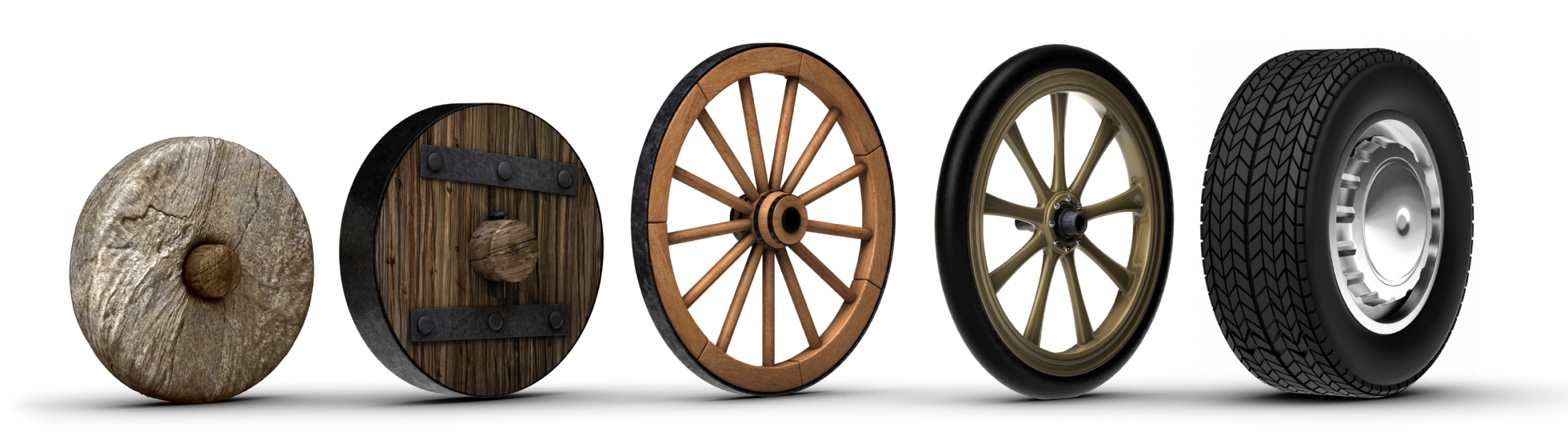 Why the tool?
LEAs need help aligning their plans with federal requirements for a transformation
School transformation teams need guidance and support to stay on track with implementation.
SEAs need an efficient way to monitor and evaluate progress
The SEA. . .
Sets reporting dates and benchmarks for periodic  monitoring
Reviews the school transformation team’s
Meeting agendas and minutes
Progress with implementation indicators
Progress with school-specific interventions
Progress with leading and lagging indicators
Enters reviewer comments on Progress Reports
Data mines across all transformation schools in state
Generates reports
Captures information for project evaluation
The LEA. . .
Designates internal partner (LEA staff) and/or external partner (Partner Organization staff) to coach school transformation team
Reviews the school transformation team’s
Meeting agendas and minutes
Progress with implementation indicators
Progress with school-specific interventions
Progress with leading and lagging indicators
Data mines across transformation schools in district
Reviews Progress Reports before they are submitted
Reviews SEA reviewer comments
The School Team. . .
Documents and tracks progress (over 3-year grant period) toward
Implementation indicators
Leading indicators
Lagging indicators
Plans transformation team meetings with agendas and minutes
Assesses, plans, and tracks progress with implementation indicators
Links to resources relative to each implementation indicator
Generates a variety of reports
Dialogues with coaches
Electronically submits reports to SEA
What are indicators?
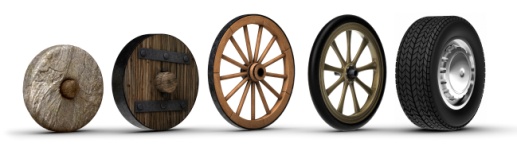 Leading indicators are required by federal guidelines for SIG
Lagging indicators are required by federal guidelines for SIG
Implementation indicators were developed from the Transformation Toolkit to guide and track implementation, aligned with federal required and allowable strategies and interventions
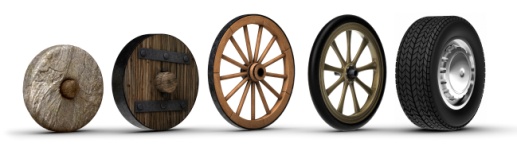 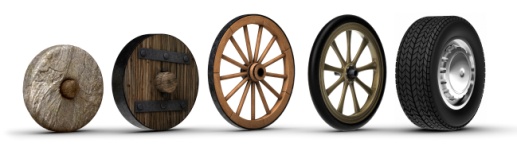 Leading Indicators (Federal)
Lagging Indicators (Federal)
Implementation Indicators
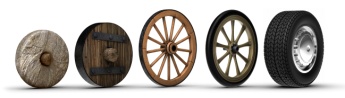 Grouped by Federal Requirements
Examples of Implementation Indicators by Federal Requirement
Examples of Implementation Indicators by Federal Requirement
The LEA and the School
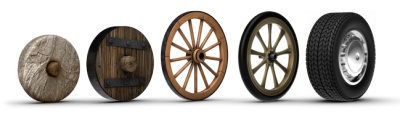 The LEA is responsible for setting SIG in motion
LEA aligns Transformation Project Plan with Indicators and sets annual benchmarks and project goals
LEA designates an Internal Partner to Serve on School Transformation Team
School Transformation Team Uses SIG Online Tool to Guide, Document, and Report its Progress
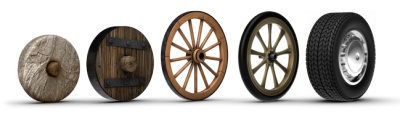 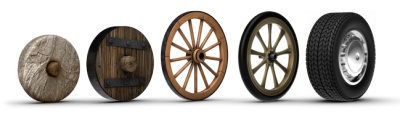 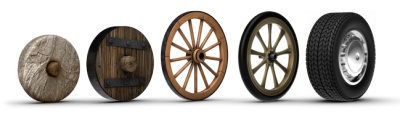 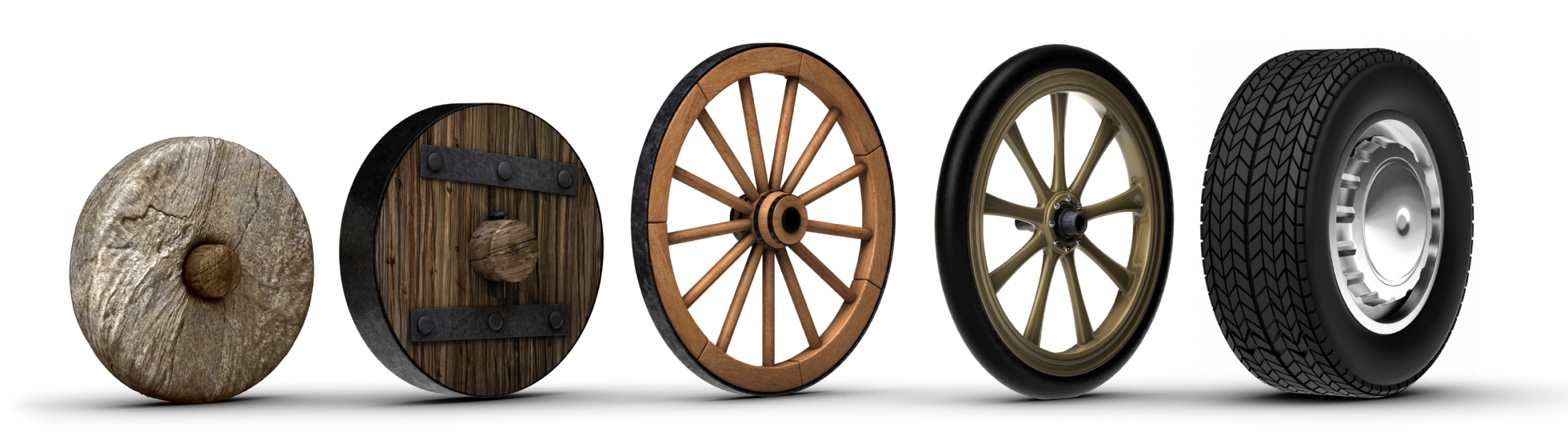 Step 1: SEA Sets Reporting Dates
SEA Sets Benchmarks for Implementation Indicators
Step 2: LEA Aligns Needs, Plan, Goals
Quick Assessment of Implementation Indicators
Obstacles to Full Implementation
Intervention Strategies in Plan 
Expected Outcomes of Interventions
Leading Indicators – Benchmarks and Goals
Lagging Indicators – Benchmarks and Goals
Aligning Needs, Plan, Goals
Leading Indicators—Benchmarks and Goals
Lagging Indicators—Benchmarks and Goals
Step 3: School Transformation Team Addresses Implementation Indicators
Step 4: School Submits Implementation Report
Step 5: SEA Reviews Implementation Report
Step 6: School Transformation Team Submits Annual Progress Reports
Step 7: Review Process of Annual Forms
Step 8: Evaluation
The Online System
Entry through a link on the SEA’s website
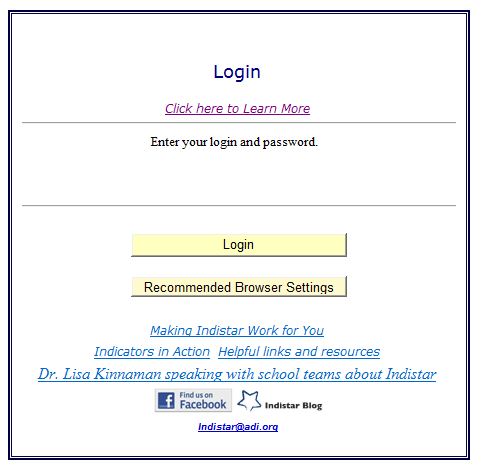 Masthead and Name
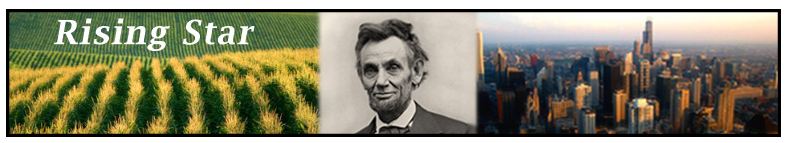 Each state has its own masthead and name for the system
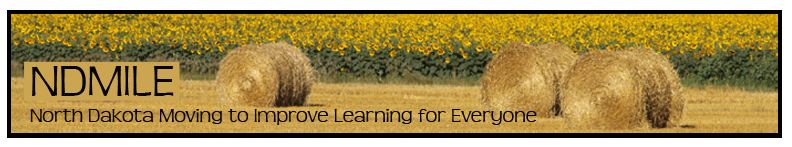 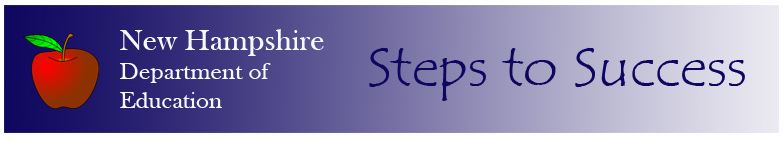 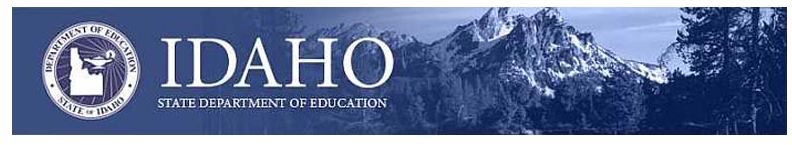 Role and Privileges
Determined by Login and Password
SEA Administration
SEA Reviewers
Coaches (External Partner, Internal Partner, as determined by LEA)
Superintendent and LEA Process Manager
Principal and School Process Manager
A Guest Login may also be provided, at the discretion of the LEA/School, to faculty, parents, partners, school board, etc. Read only privileges of key documents.
SEA Role and Privileges
SEA Administrative Site
Masthead for example only: will display state-specific masthead and graphic
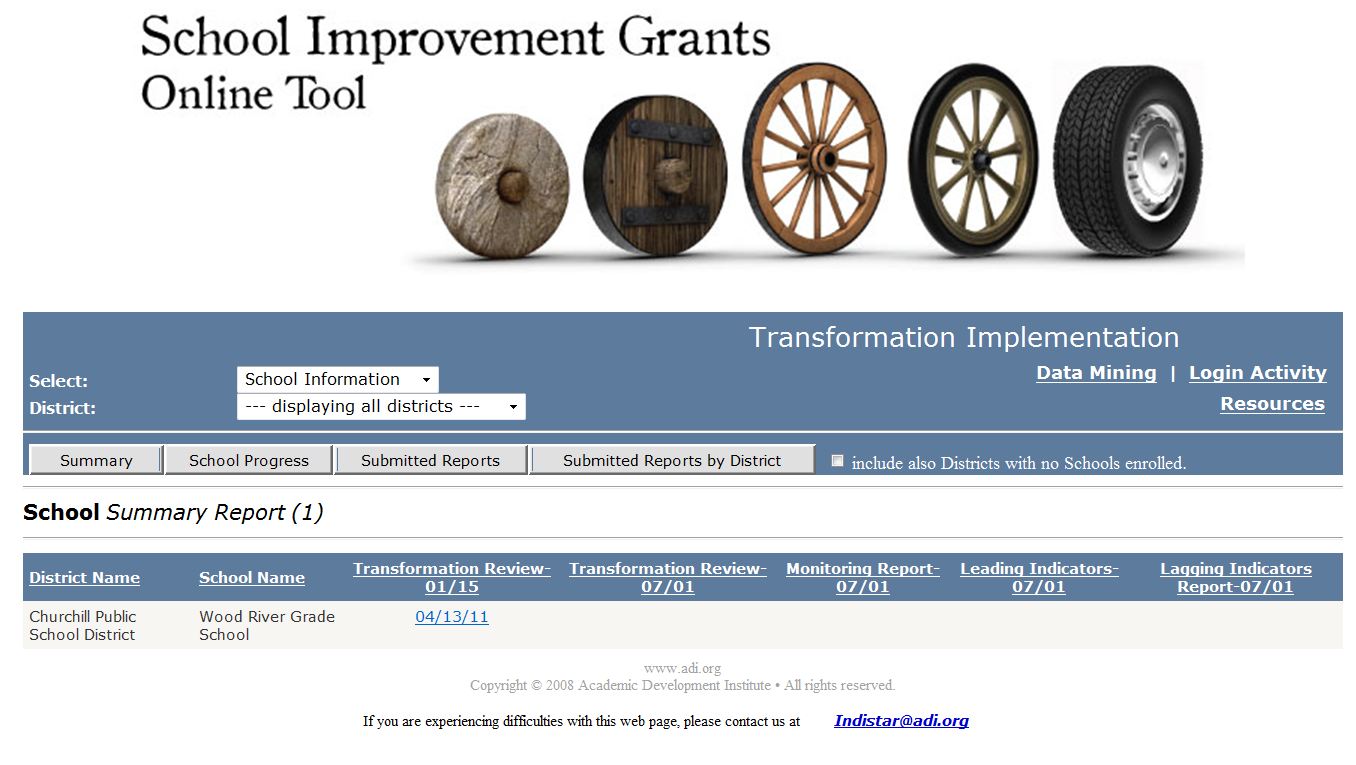 Coaching Role and Privileges
Privilege to Coaches Assigned to Schools
Coaching Dashboard with:
Access to each school’s system for schools to which the coach is assigned
Coaching Review feature with convenient access to progress information for each school
Ability to enter Coaching Comments for each school; school may respond and dialogue
May not amend school-entered data
LEA Roles and Privileges
Privilege to Superintendent, LEA Process Manager (designated by Superintendent)
LEA Dashboard with:
Access to each school’s site
 Coaching Review feature with convenient access to progress information for each school
Ability to enter Coaching Comments for each school; school may respond and dialogue
May not amend school-entered data
LEA Dashboard
Masthead for example only: will display state-specific masthead and graphic
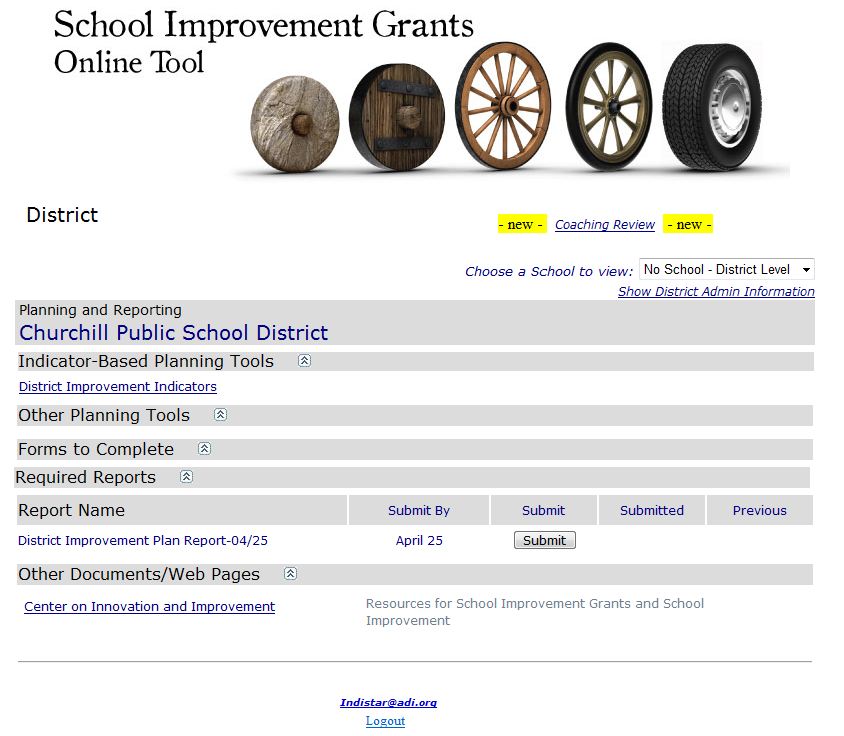 School Role and Privileges
Privilege to Principal, School Process Manager (designated by Principal)
School Dashboard with:
Access to school’s process, forms, report submissions, reports, resources
 Ability to respond to Coaching Comments and dialogue
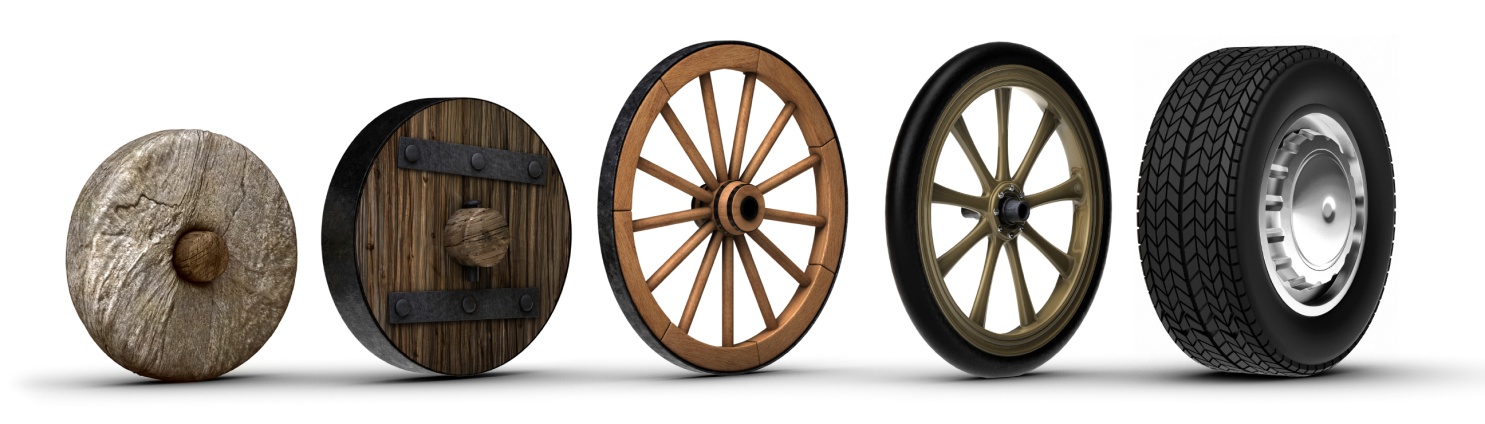 School Dashboard
Masthead for example only: Will display state-specific masthead and graphic
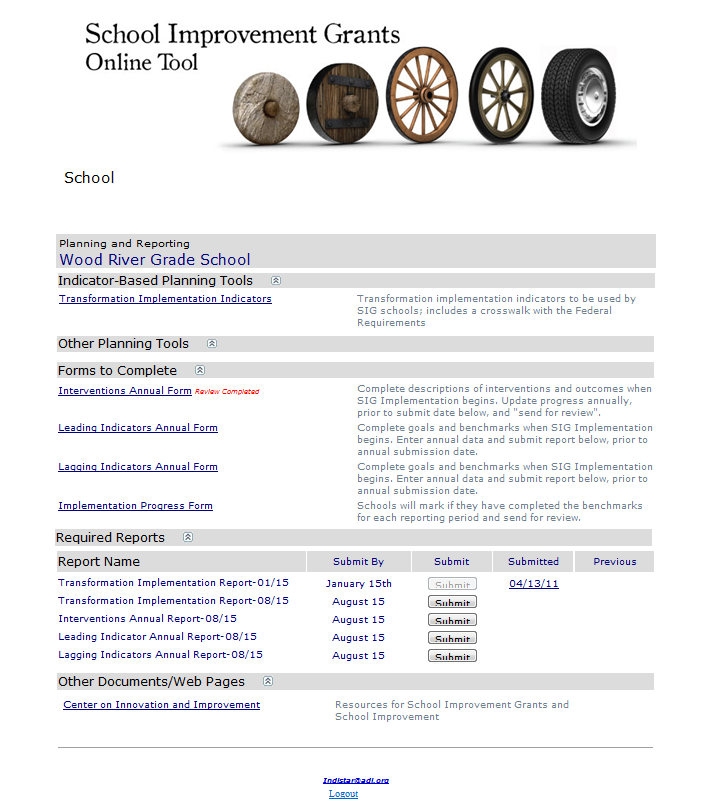 The School Process
School Transformation Team
School Main Menu
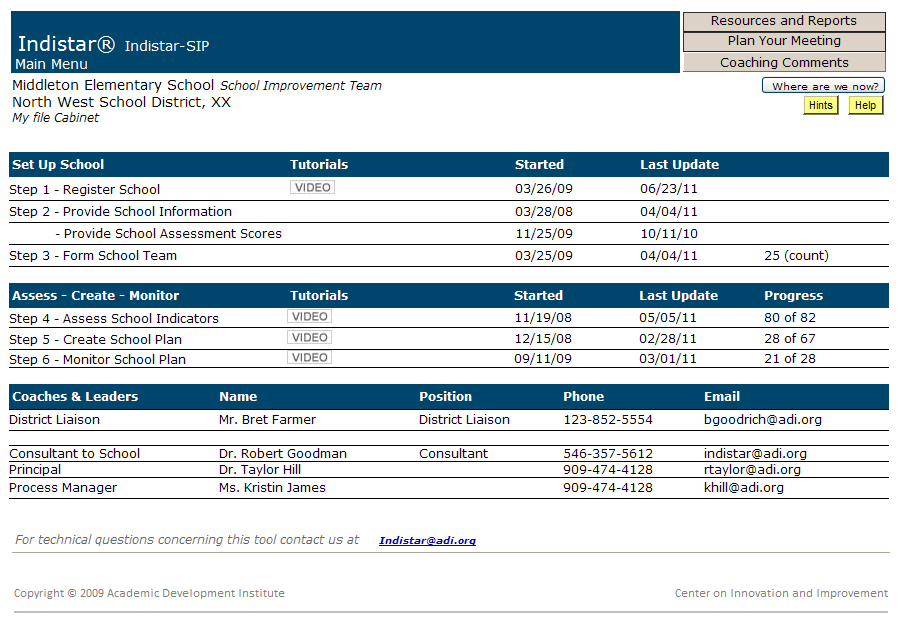 Assess Indicator
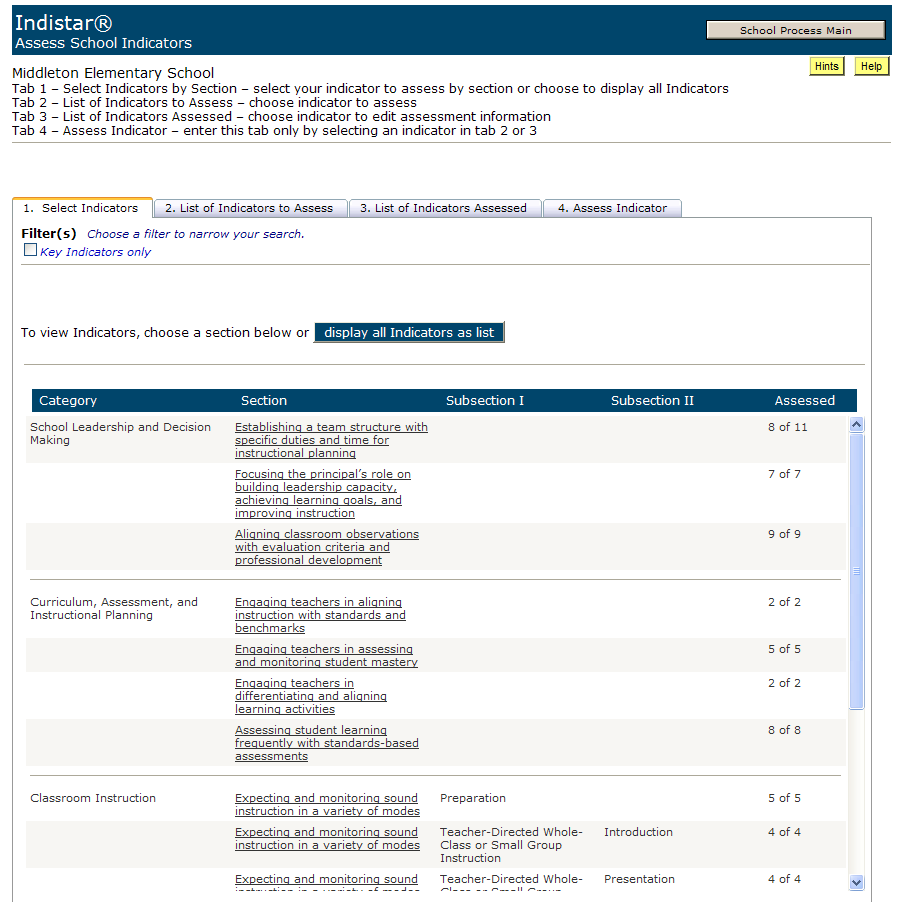 Plan for Full Implementation
Monitor Progress
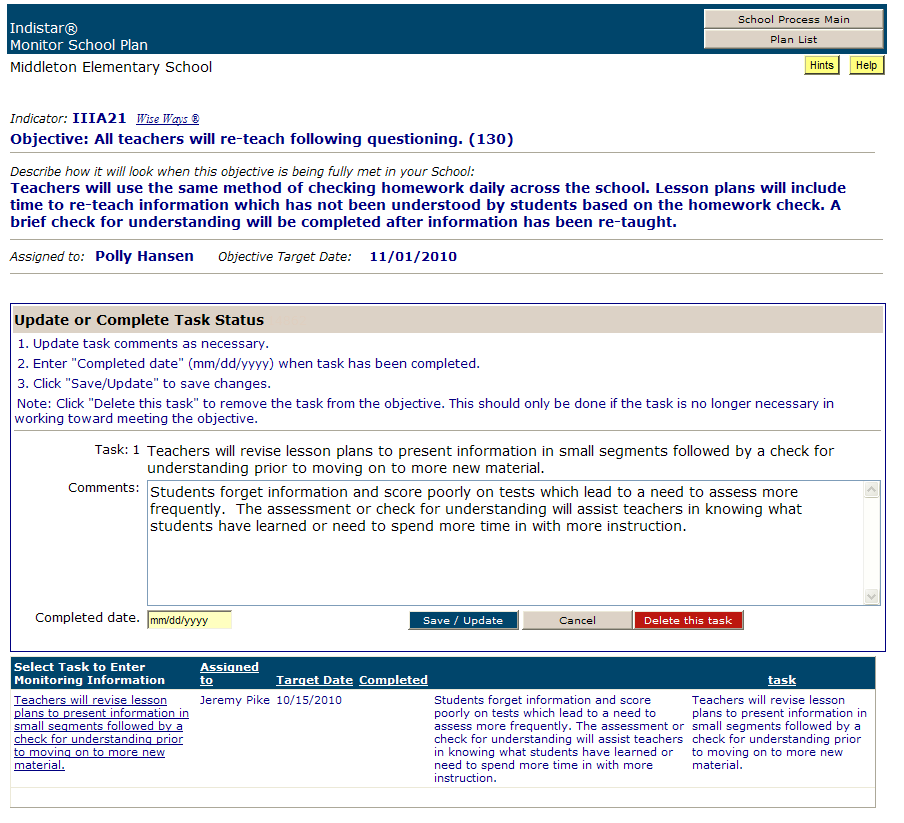 Agendas, Minutes, Worksheets
Reports
Where Are We Now?
Instant Graphic Display of Progress
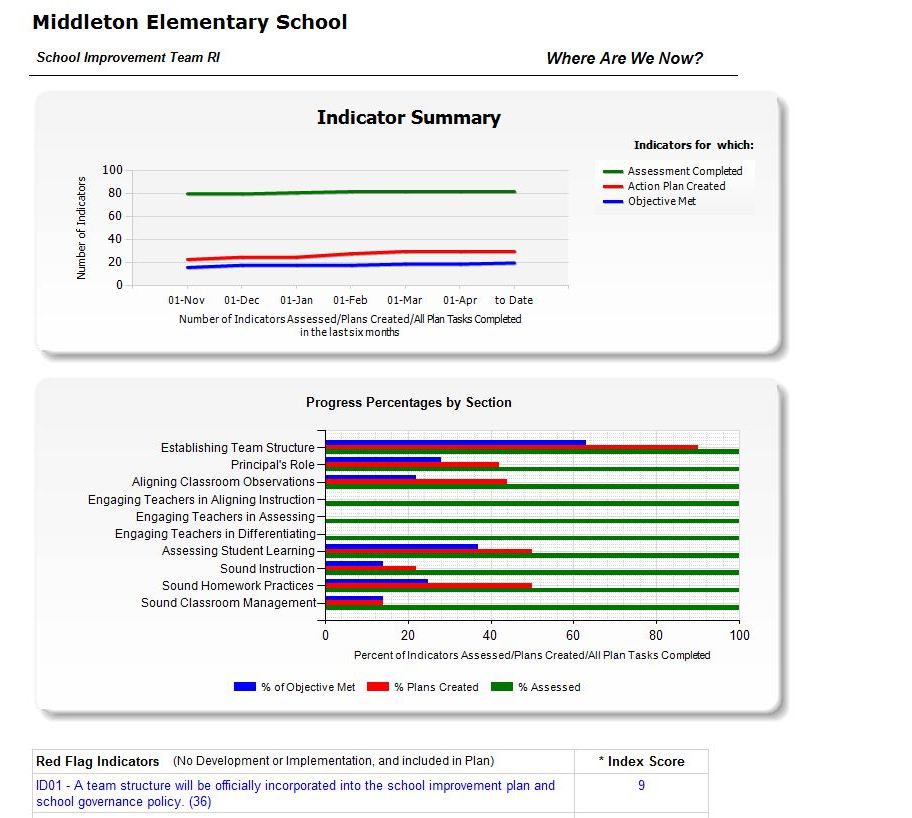 Contact Information